K E Y  C L U B
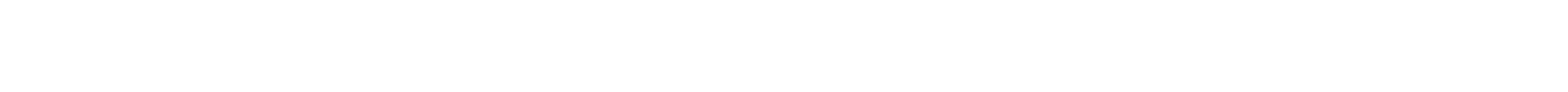 Editors, Webmasters, and Historians
Workshop Presented by:
Rasmi Elasmar
District Technology Editor
Mark Ubongen
District New Editor
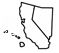 DCON 2013
K E Y  C L U B
What is a Bulletin Editor?
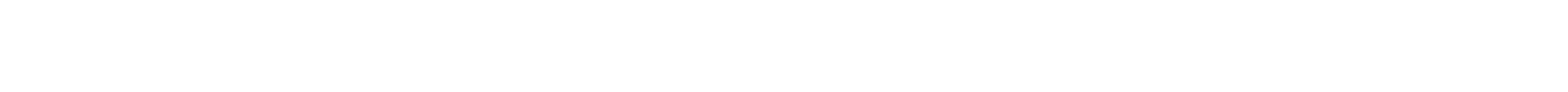 Promoters of Key Club
Most creative officer position
The news central of the club
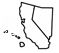 DCON 2013
K E Y  C L U B
What do Bulletin Editors do?
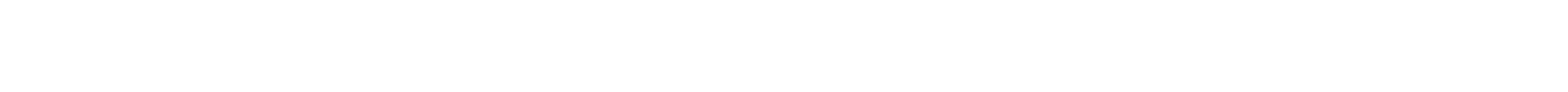 Create newsletters
Submit Articles and Visuals to cnhkeyclub.org
Design flyers and posters
Take pictures
Manage a club website (optional)
Publicize Key Club around your school and your community!
Websites and newsletters make it easy to share meeting dates, event dates, ideas, awards, scholarships, birthdays, division news, and more with your fellow members!
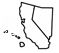 DCON 2013
K E Y  C L U B
What do Historians do?
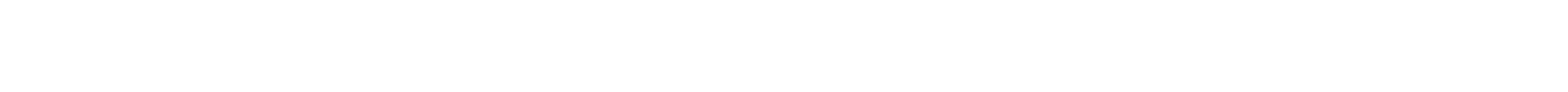 Take MORE pictures at events and meetings.	
Create a scrapbook that contains anything relevant to the current year:
Separate it into these categories: Service to School, Service to Community, Fundraising Projects, Assistance to Kiwanis Projects, Major Emphasis Involvement, Miscellaneous
Submit it by next DCON!
Traditional = book form
Non-traditional = ferris wheel
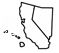 DCON 2013
K E Y  C L U B
Taking Pictures: The Right Way
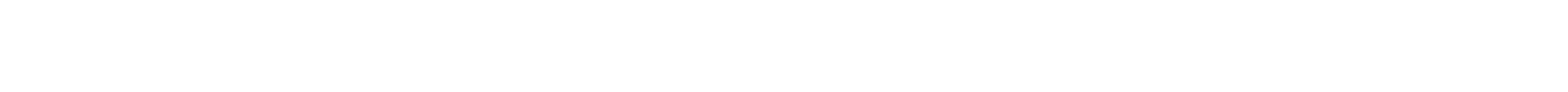 Always have a camera ready at every event
If not, improvise! Cellphone cameras are decent nowadays.
At a club level, you can take any type of pictures, but focus on service!
At a district level, you must take pictures of service.
For the next slide, say whether it’s appropriate or not.
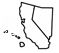 DCON 2013
K E Y  C L U B
Is it appropriate?
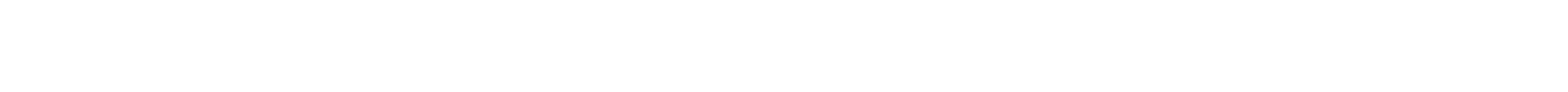 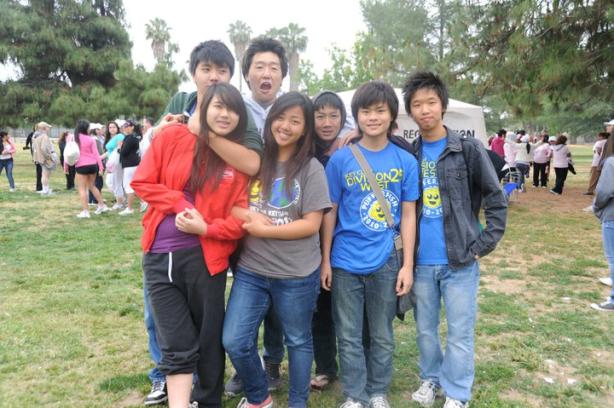 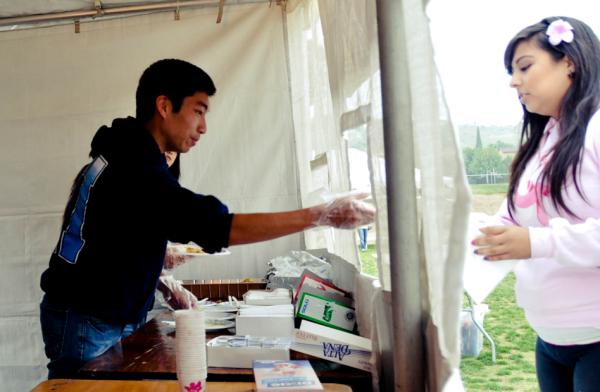 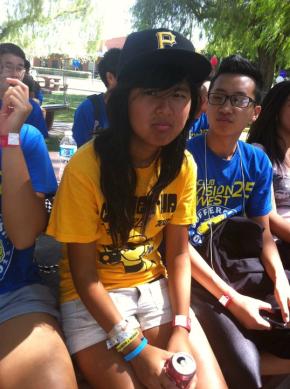 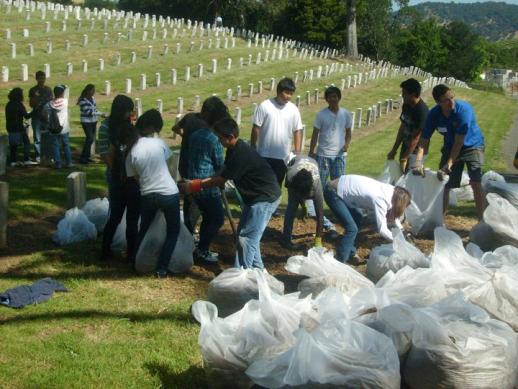 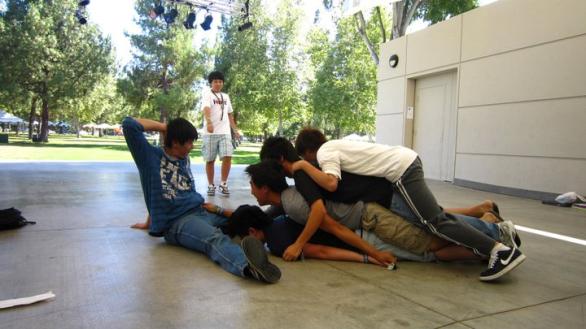 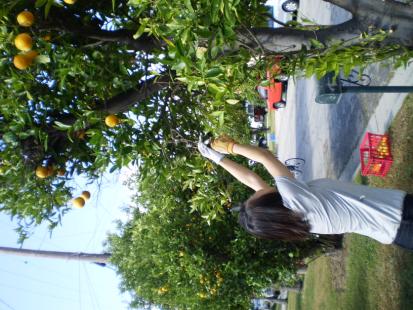 -Picture courtesy of D35E
-Picture courtesy of D8
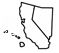 DCON 2013
K E Y  C L U B
I have pictures, what now?
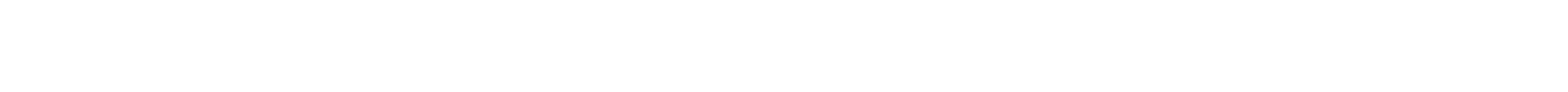 You can now send your pictures to your respective Lt. Governor and Division News Editor.
Keep the images to a minimum. Choose 5 of your best photos per event and make sure the file size is reasonable!
Your Lt. Governor will filter them and send them to the district.Your Division News Editor will use them in the division newsletters.
The district needs all photos and newsletters by the 20th of every month so turn in your pictures every 10th of the month!
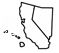 DCON 2013
K E Y  C L U B
Articles
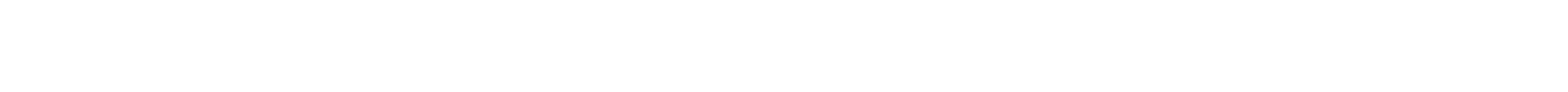 Did you go to a fun Key Club event and want to write about your experience? Want to be heard all across the entire California-Nevada-Hawaii District?
Submit one online at cnhkeyclub.org
Write an article using the template found on the CNH Website (cnhkeyclub.org) under News>CNH District Newsletter and email it to cnharticle@gmail.com
Visuals at cnhvisuals@gmail.com 
Be sure to put D## [School] – [Topic] as your subject line and D##_[Initials]_[MonthDigits] as your filename.
Anyone can write an article.
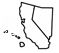 DCON 2013
K E Y  C L U B
Newsletters
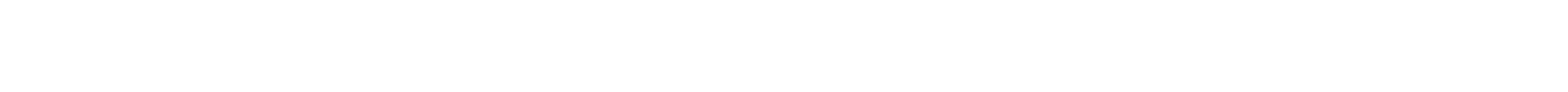 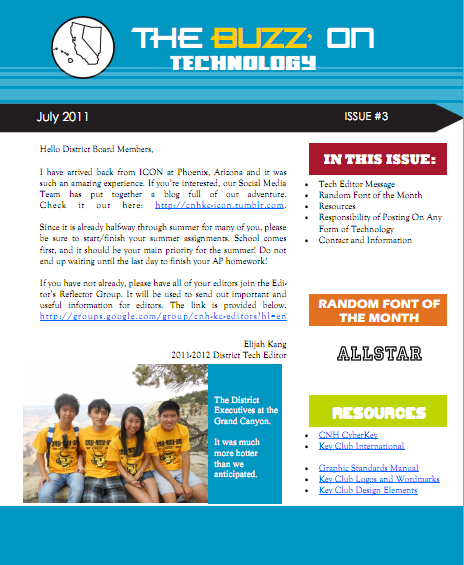 A newsletter is generally a news magazine that keeps your club members updated on Key Club
You can incorporate more than just news, such as upcoming events or member of the month or even useful tips!
Newsletters should follow the Graphic Standards
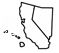 DCON 2013
K E Y  C L U B
Optional Contests
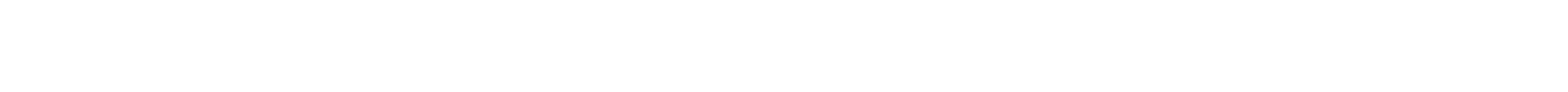 There are many contests available for bulletin editors
Club Newsletter
Poster (Digital and Handmade)
Key Club promotion video
Club Website
Interested? See the guidelines from last year’s applications on the CNH Website under Recognition>Contests.
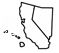 DCON 2013
K E Y  C L U B
Resources
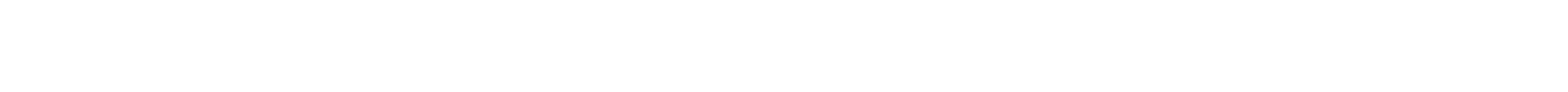 http://www.cnhkeyclub.org
http://www.keyclub.org

Copy of the Graphic Standards Manualhttp://bit.ly/graphicstandardsmanual 
Club Editor Duties Guidelinehttp://bit.ly/editorduties
Editor’s Reflectorhttp://groups.google.com/group/cnh-kc-editors
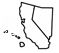 DCON 2013
CNH | KEY CLUB
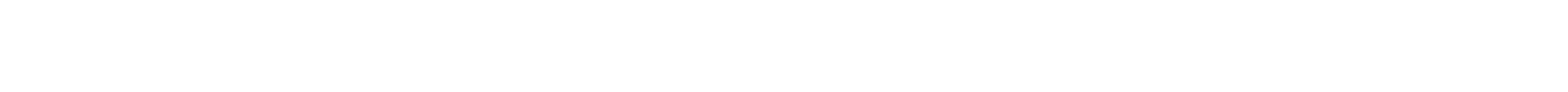 Graphics
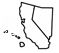 DCON 2013
CNH | KEY CLUB
Graphic Standards
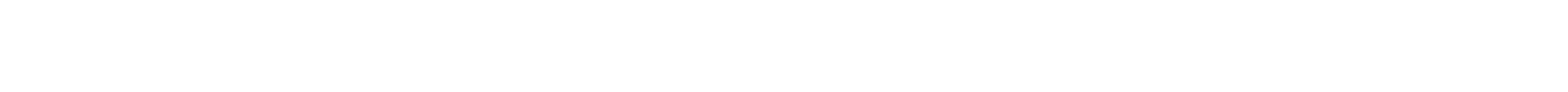 Century Gothic for headers
Goudy Old Style for body text
Alternatives fonts include Verdana, Myriad Pro, Arial, and more!
Use accent fonts to add your own style!
There are plenty of fantastic font resources online – stay tuned!
Always use the appropriate Key Club Logo, pencil, fonts, colors, and CNH logo
All logos and word marks must remain proportional.
Find the whole guide on the CyberKey under Resources!
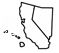 DCON 2013
CNH | KEY CLUB
Graphic Standards
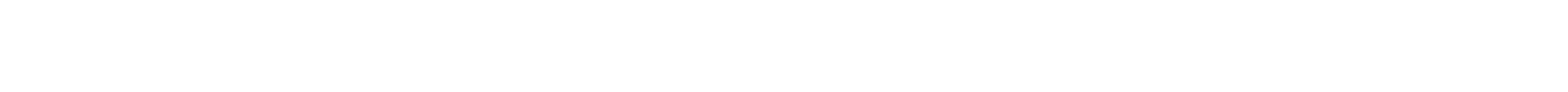 There should be nothing within a half inch of all sides of the Key Club logo and watermark.
The logo should also be on a neutral background




See the Graphic Standards manual on the CyberKey under Resources>Graphics
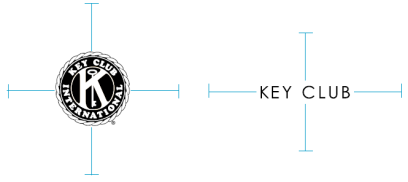 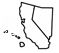 DCON 2013
CNH | KEY CLUB
Graphic Standards
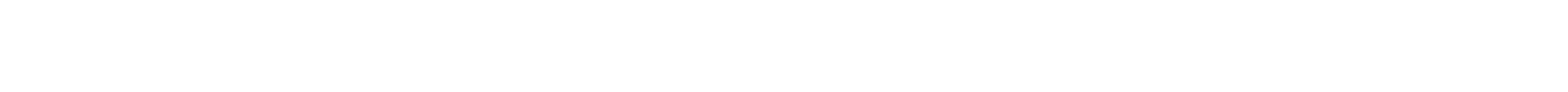 Colors to use in all Key Club material
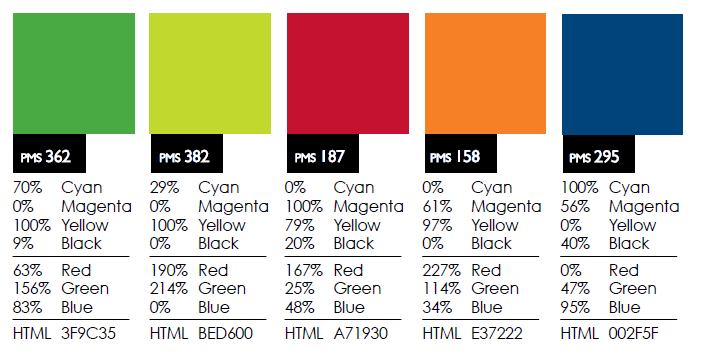 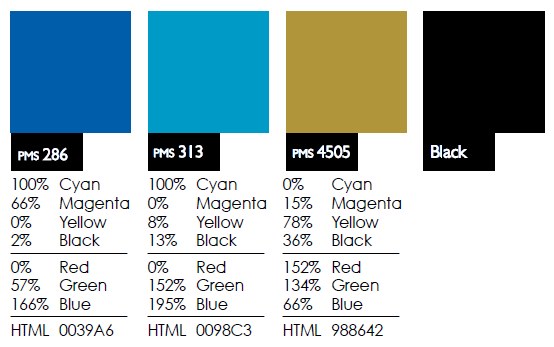 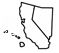 DCON 2013
CNH | KEY CLUB
Earlier-promised font-related goodness
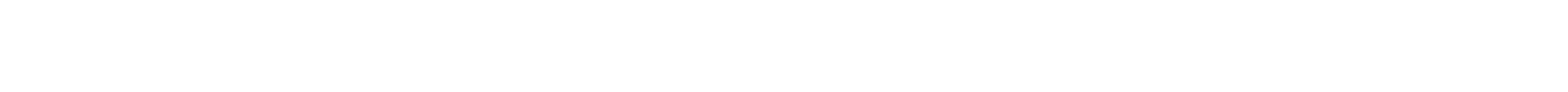 Finding fonts online
fontsquirrel.com 
dafont.com 
losttype.com
google.com/webfonts
theleagueofmoveabletype.com
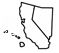 DCON 2013
CNH | KEY CLUB
Programs
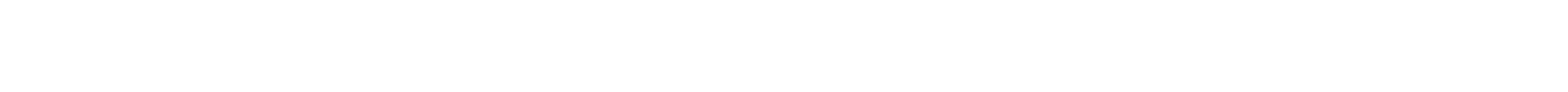 Of course, there is Photoshop.
Ridiculously expensive.
GIMP
Paint.NET
Inkscape
pixlr.com’s online editor
Aviary “Phoenix” online editor
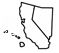 DCON 2013
CNH | KEY CLUB
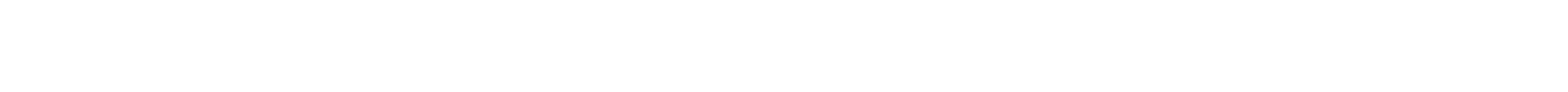 Social Networking
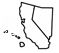 DCON 2013
CNH | KEY CLUB
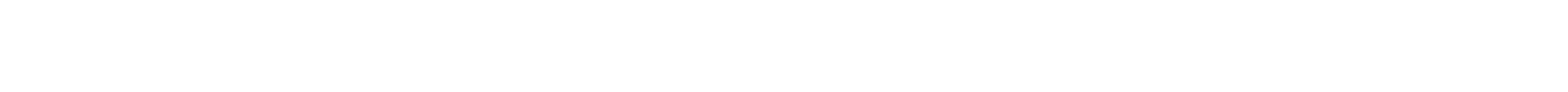 “Rasmi, what are you doing? We already know how to use Facebook and Twitter.”
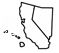 DCON 2013
CNH | KEY CLUB
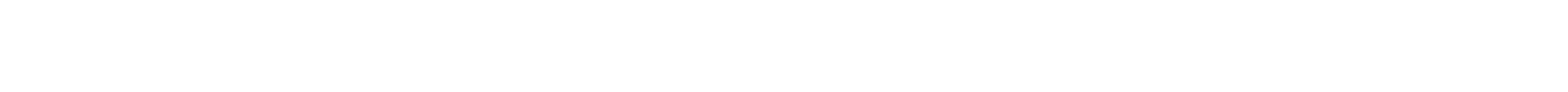 … but wait, there’s more!
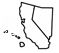 DCON 2013
CNH | KEY CLUB
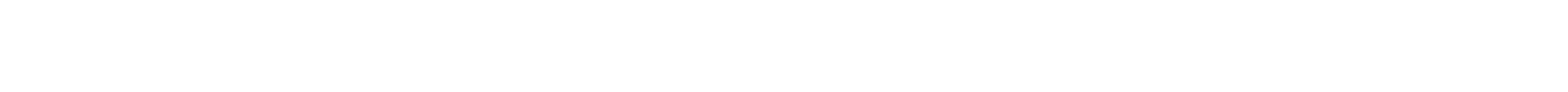 Twitter
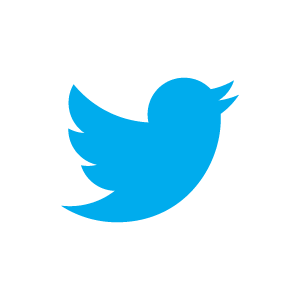 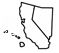 DCON 2013
CNH | KEY CLUB
Making an account
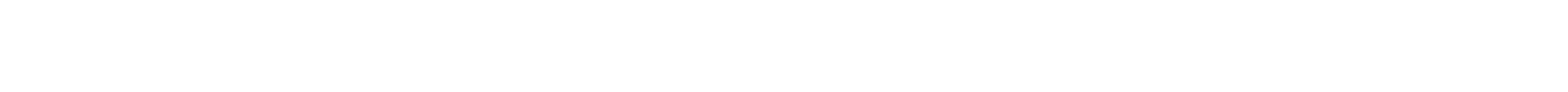 Choose a simple, meaningful username.
@D99Nbees
Make a really, really strong password.
Try to generate a random string of characters.
Memorize it. Give it to no one.
To transfer accounts, change the password to something else, then transfer the account and change the email and phone number listed under Account Settings.
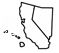 DCON 2013
CNH | KEY CLUB
Purpose
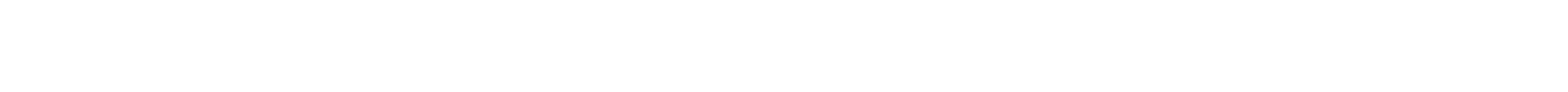 Remind people about everything.
Events, meetings.
Dues that need to be paid.
Fundraisers
Keep people updated and keep in touch easily.
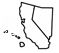 DCON 2013
CNH | KEY CLUB
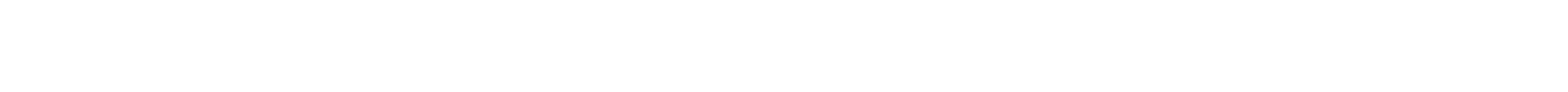 “Rasmi, stop being silly. Facbook does all of this already.”
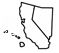 DCON 2013
CNH | KEY CLUB
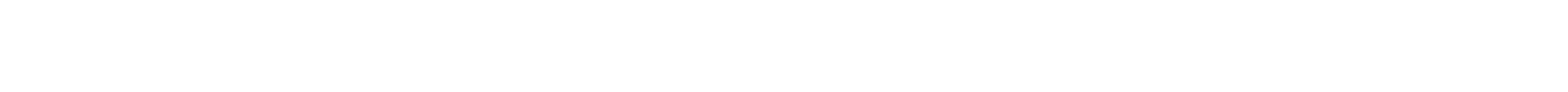 No really, there’s more.
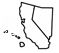 DCON 2013
CNH | KEY CLUB
Mass text messaging
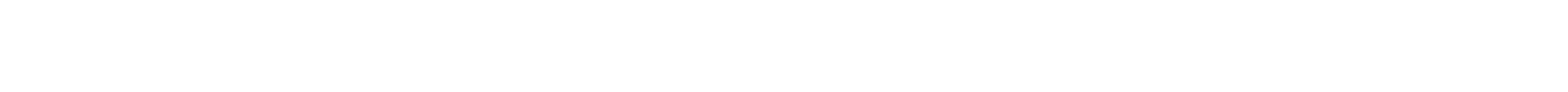 People can opt to receive your tweets via text message
All they need is a phone with a texting plan.
No data plan.
No Twitter account.
Text Follow D99Nbees to 40404
Update anyone from any computer or smartphone.
You can use your phone, too – just add your phone number under Account Settings > Mobile.
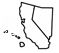 DCON 2013
CNH | KEY CLUB
More on usage…
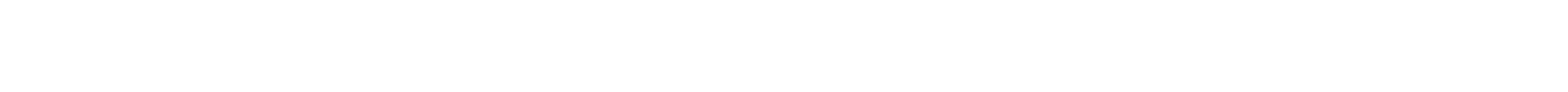 Update people often.
Keep your account secure.
Be aware of your audience.
This is public on the web – don’t post anything that you wouldn’t want your mother to see.
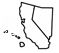 DCON 2013
CNH | KEY CLUB
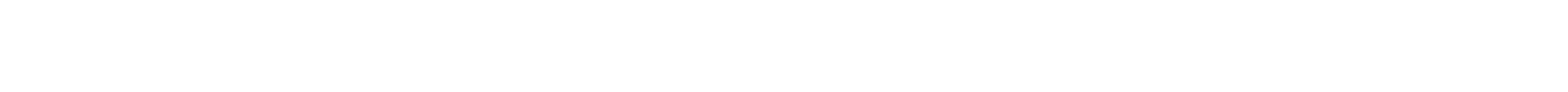 Facebook
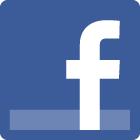 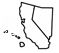 DCON 2013
CNH | KEY CLUB
Purpose
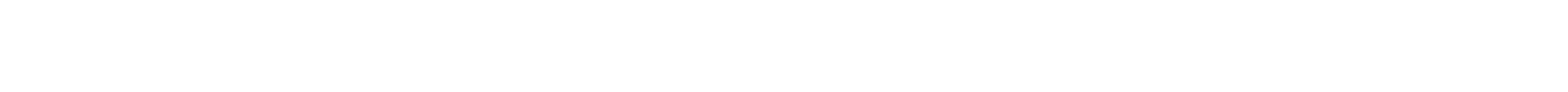 Again, Facebook is good for mass-announcements.
Event invitations and reminders.
Polls.
Sharing photos – submit these to Mark, too!
Don’t use Facebook for serious business.
Remember, your name is still attached to your Facebook account.
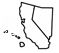 DCON 2013
CNH | KEY CLUB
General management
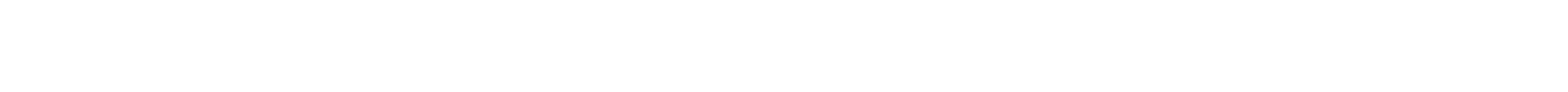 You should be the sole administrator of your group.
No need to worry about which email address controls which group – group control is easily transferrable to different people (if you’re in charge).
Also send information out via email for those who don’t have Facebook (your advisors, perhaps).
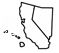 DCON 2013
CNH | KEY CLUB
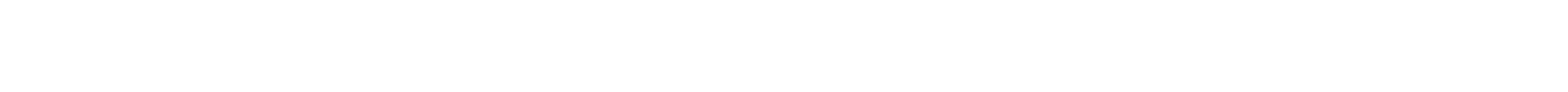 Questions?


Rasmi Elasmar
cnhkc.dte1213@gmail.com

Mark Ubongen
cnhkc.dne@gmail.com
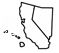 DCON 2013